Анализ личностных результатов обучающихся. Перспективы воспитательной работы школы в соответствии с новыми ФГОС ОО
Кучеренко Г.Н.,
Зам. Директора по ВР СШ№59
Анализ личностных результатов 1-4 классов

2020-2021 учебный год
Личностные результаты в области познания
Личностные результаты в области взаимодействия с другими людьми
Личностные результаты в области социального поведения
Личностные результаты в области ЗОЖ и безопасности поведения
Личностные результаты в  духовно-нравственной сфере
Личностные результаты в  области самоопределения
Анализ личностных результатов 5-11 классов

2020-2021 учебный год
Методика диагностики отношения школьников к ряду значимых ценностей
(П. В. Степанов, Д. В., Григорьев, И. В. Кулешова)
[Speaker Notes: Для изучения ценностных ориентаций школьников: опросник личностного роста (Д.В. Григорьев, И.В. Кулешова, П.В. Степанов [27]), направленный на выявление ценностного отношения к ряду значимых объектов. 
Теоретическая основа опросника базируется на идеях восприятия личностного роста как развития позитивного устойчивого ценностного отношения личности к ряду объектов действительности, среди которых в современном обществе ценностями могут быть признаны такие феномены, как Человек, Семья, Отечество, Земля, Мир, Знания, Труд, Культура. 
Именно на изучение отношения к этим объектам и направлена методика; ее 13 шкал выявляют ценностное отношение к миру (семья, отечество, Земля, мир, труд, культура, знания), к другим людям («Человек как таковой», «Человек как Другой», «Человек, как Иной»), к самому себе (Я-телесное, Я-душевное, Я-духовное).]
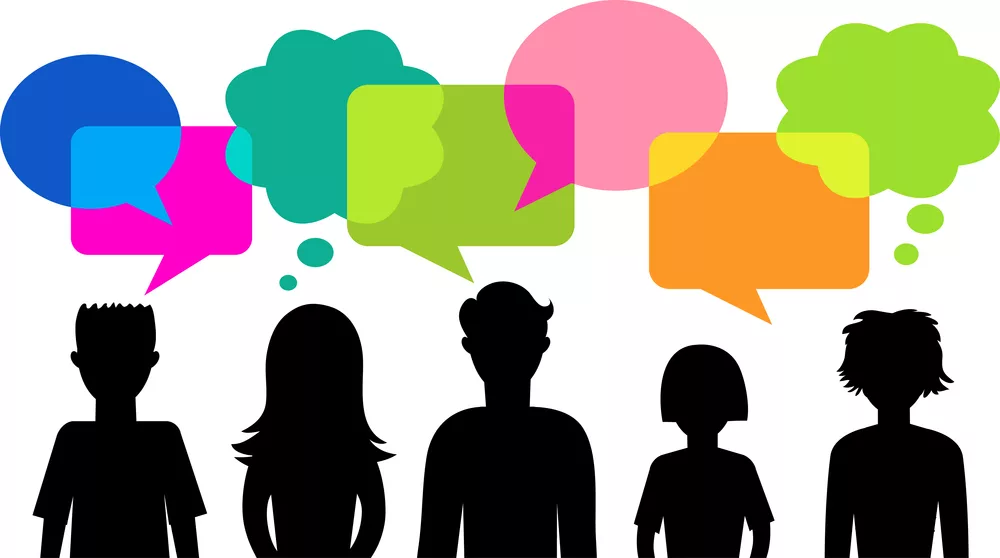 «+1» 
скорее да, чем нет (слабое согласие)
«-2» 
в общем, нет (среднее несогласие)
«+4» несомненно, да (очень сильное согласие)
«-4» - нет, абсолютно неверно (очень сильное несогласие)
«-1» 
скорее нет, чем да (слабое несогласие)
«+3»
да, конечно (сильное согласие)
«+2» 
 в общем, да (среднее согласие)
«-3» 
нет, конечно (сильное несогласие)
«0» 
ни да, ни нет
[Speaker Notes: На основании оценки подростками степени своего согласия с предложенными утверждениями (от «-4» – «нет, абсолютно неверно», до «+4» – «несомненно, да») производится обработка и делаются выводы о степени устойчивости отношения к перечисленным объектам. 
Выбор данного метода диагностики определен рядом оснований. 
- Во-первых, этот опросник, в отличие от других, применим на всем протяжении подросткового и старшего школьного возраста, 
во-вторых, он может быть использован как для оценки текущего (статичного) состояния ценностных ориентиров подростков, так и для выявления динамики развития личности школьника (его личностного роста или регресса). 
В-третьих, шкалы данного опросника содержательно соотносятся с основными группами личностных результатов]
Методика диагностики отношения школьников к ряду значимых ценностей
(П. В. Степанов, Д. В., Григорьев, И. В. Кулешова)
[Speaker Notes: Фиксируемые ежегодно изменения отношения подростков к совокупности перечисленных объектов, с одной стороны, позволяют проанализировать специфику ценностно-ориентационного пространства конкретных школьников, с другой, выявить определенные тенденции в трансформации позиции подростков.]
относительно Устойчиво-позитивное отношение
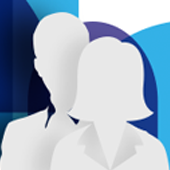 [Speaker Notes: Во-первых, обращают на себя внимание две области ценностей, которые находятся на границе ситуативно-позитивного и устойчиво-позитивного уровней: отношение к семье и к труду. 
Мы считаем, что происходит своеобразная переоценка отношения школьников к семье: для подростков она представляет определенную ценность; сам факт наличия семьи, семейных традиций воспринимается ими как естественный, но они полагают, что их будущая семья будет не похожа на ту, в которой они живут сейчас. Стоит отметить, что критичность по отношению к данному феномену нарастает с возрастом: от 6 до 9 класса значимость оценок снижается, затем снова возрастает.

Относительно отношения подростков к труду, отмечается, что только престижная работа вызывает их уважение; хотя, «за компанию» они готовы участвовать и в не очень привлекательной работе. Достоверные отличия обнаружены между младшими и старшими подростками, выпускниками средней школы.]
относительно Устойчиво-позитивное отношение
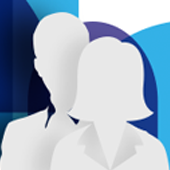 [Speaker Notes: На протяжении всех лет исследования, мы можем отметить, что Ценность семьи, семейных традиций и устоев высоко значима, в будущем цель создания счастливой семьи признается школьниками как крайне важная.]
Ситуативно-позитивное отношение
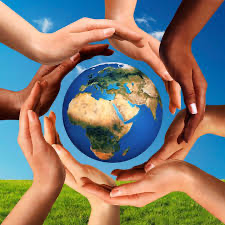 [Speaker Notes: Как категории, характеризующиеся ситуативно-позитивным отношением, могут быть обозначены такие группы ценностей как Отечество, мир, земля. 
Позиция подростков по данным вопросам детерминирована конкретной жизненной ситуацией, в которой оказывается личность. Ситуативные реакции, которые обуславливают изменчивость позиции подростков, в целом очень характерны для данного возрастного периода – периода размышления о жизненных приоритетах.
Несмотря на то, что ситуация не вполне устойчива, ее можно рассматривать в целом по выборке в позитивном ключе: подростки демонстрируют признание идей мира и ненасилия. 

Ощущение Родины для подростков - это чувство родного дома, города. Однако, им кажется, что то, что происходит в стране и на их «малой родине», имеет между собой мало общего. Экологические проблемы воспринимаются как объективно важные, но при этом не зависящие от них лично. В такой ситуации в проявлении заботы, главным образом, ориентируются на близких, а если есть возможность отказаться от дел или акций, предлагаемых «со стороны», этим пользуются.]
Ситуативно-позитивное отношение
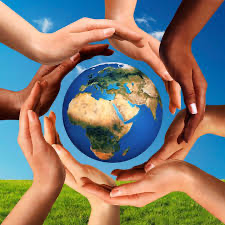 [Speaker Notes: Нужно обратить внимание на то, что такие ценности как гражданственность и патриотизм теряют свои позиции. 
Противоречивость позиции характеризует и отношение подростков к миру в целом. Взрослея в очень неоднозначной ситуации, складывающейся в современном мире, наши ученики, судя по предоставленным ответам, в целом разделяют идеи мира и ненасилия, но при этом считают, что в отдельных случаях применение силы оправданно. К проявлениям грубой силы они относится со смешанным чувством неприятия и страха, но полагают, что в сложном современном мире надо всегда быть готовым к противостоянию, поэтому, в нем нельзя обойтись без оружия. В случаях, когда необходимо пойти на уступки, подростки сами стыдятся этого, потому что считают это проявлением слабости в глазах окружающих. Вполне вероятно, такой позицией, с их точки зрения, могут быть оправданы и многие конфликты в их собственной жизни. 

Эти аспекты формируемой духовно-нравственной сферы не должны «выпадать» из поля педагогического внимания и постоянно поддерживаться, акцентироваться в логике воспитательной работы со школьниками.]
Ситуативно-позитивное отношение
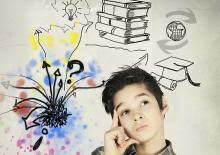 [Speaker Notes: Понимая объективную ценность культурных форм поведения, учащиеся не готовы прикладывать ежедневные усилия к тому, чтобы выглядеть «культурным человеком», и находят оправдание эпизодическим проявлениям хамства, неряшливости, нецензурной брани. 

даже при неплохой учебе, по собственной инициативе вряд ли будут долго копаться в литературе и работать с источниками информации; в их сознании знания и будущая карьера, конечно, связаны, но это не стоит стольких усилий именно «сейчас».]
Ситуативно-позитивное отношение
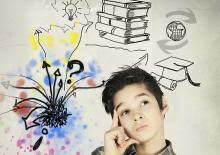 Представления о ценности личности другого человека
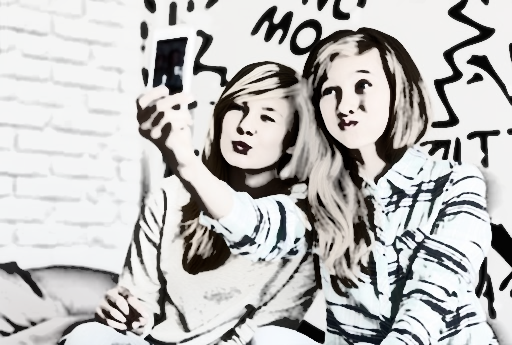 [Speaker Notes: можно обозначить некоторые особенности субъект-субъектных отношений.
Ценность человека как такового, может быть, и осмыслена, но полноценно не прочувствована, а показатели по критерию «отношение к человеку, как иному» еще ниже. Подростки могут продемонстрировать свой гуманизм, но в глубине души отдельные категории людей представляются теми, кто мешает ощущать радость жизни. 
Склонные к признанию и принятию культурного плюрализма, уважению самых разнообразных социокультурных групп, подростки при этом разделяют (зачастую неосознанно) некоторые культурные предрассудки, используя стереотипы в отношении представителей тех или иных культур. Они не могут пока самостоятельно увидеть многие, особенно скрытые, проявления культурной дискриминации в повседневной жизни, дистанцируются от проблем, с которыми могут сталкиваться культурные меньшинства, мигранты или беженцы. 
Подростки не прочь оказать помощь нуждающимся, но предпочитают делать это когда об этом попросят, осторожны в своих действиях во благо других, стараются не подвергать риску собственное благополучие.
Восприятие субъект-субъектных отношений изменяется с возрастом: младшие подростки заявляют более устойчивое стремление помочь другим людям, а далее с возрастом тенденции критичности и категоричности нарастают, все больше проявляется негативных оценок.]
Представления о ценности личности другого человека
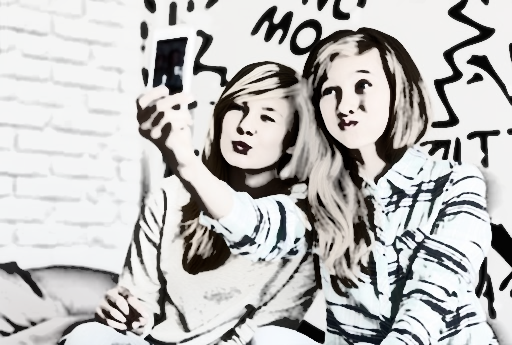 [Speaker Notes: Показатели за 5 лет мониторинга выглядят очень стабильными, ситуация практически не меняется.
Восприятие подростками другого человека очень дифференцировано 
Подростки, несомненно, все еще формальны в признании права другого человека на иной, отличный от собственного взгляд на проблему и образ жизни, они неосознанно разделяют сложившиеся социальные и культурные стереотипы и предрассудки, проявляющиеся в отношении к представителям тех или иных культур.]
Отношение к собственной личности
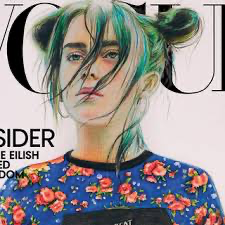 [Speaker Notes: Самая напряженная ситуация выявляется в отношении самоидентичности обучающихся. Формирование Я-концепции – длительная задача, основное содержательное решение которой приходится именно на подростковый возраст. В данный период решаются личностные задачи, связанные с самопознанием, пониманием своего места в системе взаимоотношений. 

Согласно проведенной диагностике, такая категория как «отношение к своему телесному «Я» («здоровье») получает ситуативно-позитивную оценку, она оцениваются согласно собственного физического состояния и высказывания отношения к собственному телу. Объективно понимается важность здорового образа жизни, но субъективная ценность его невысока. Здоровье для подростков - естественное состояние, само собой разумеющееся, а не то, что требует специальных усилий; пристрастие к вредным привычкам - извинительная слабость, а не проявление безволия. Тенденции снижения значимости данной категории проявляются и между учебными параллелями, и в сравнении двух лет наблюдения. 
В ряде публикаций последних лет присутствуют данные о том, что эта тенденция является типичной для подростков [31, 32]: здоровье всегда попадает в первую тройку мест в иерархии их ценностей. 

Отношение подростка к своему духовному Я. Подростки ощущают в себе возможность быть хозяином собственной жизни, однако полагают это реальным только в случае благоприятных внешних обстоятельств. Им нравится чувствовать себя свободным, но они не готовы рисковать собственным благополучием; сама возможность выбора привлекательна, но идут на него с оглядкой: возможность ошибки и ответственность настораживают. Они признают объективную значимость категорий совести и смысла жизни, но в своей повседневности предпочитают руководствоваться иными, более прагматичными регуляторами. А значит, требует педагогической поддержки тенденция формирования все более позитивной оценки данной категории на протяжении обучения]
Самопринятие и «душевное здоровье» (Я-душевное)
[Speaker Notes: Особого внимания, с нашей точки зрения, требует выявленное в целом ситуативно-негативное отношение подростков к своему внутреннему миру (душевному «Я»). 
Подростки, участвовавшие в мониторинге характеризуются проявлением негативных оценок в данном отношении. Ни одна из учебных параллелей, участвовавших в опросе не может быть охарактеризована проявлением стабильных позитивных оценок в данном отношении; даже «средние» оценки в целом по школе определяют высокий уровень непонимания подростком самого себя, неоднозначность оценки отдельных сторон собственной личности. 

Согласно полученным оценкам, «средний» подросток принимает себя таким, какой он есть, лишь в отдельные моменты своей повседневной жизни. Ему все время хочется «выпрыгнуть» из сложившейся реальной ситуации, немедленно оказаться красивым, богатым и знаменитым; в глубине души он надеется на свою привлекательность для других, но уверен, что они в первую очередь видят его недостатки. 
В обществе сверстников он предпочитает быть на вторых ролях. При этом, однако, подчеркнем значимую тенденцию: с возрастном ситуация несколько улучшается.]
Отношение к собственной личности
[Speaker Notes: Принимая во внимание, что именно в подростковом возрасте перед личностью стоят задачи научиться быть самостоятельным, принимать решения, отстаивать свою точку зрения, нести ответственность за последствия своих поступков, мы не можем не обращать внимание на такую ситуацию. 
В глобальном смысле такая позиция, в случае закрепления негативных тенденций, может привести к формированию комплекса неполноценности личности и выбору роли «социальной пешки», неспособной в будущем к самоопределению и самореализации в жизни.
А тенденция является весьма устойчивой…]
Рабочая программа воспитания НОО
Рабочая программа воспитания ООО
Рабочая программа воспитания СОО
Марафон  «Год науки и технологий»
Осенняя сессия  метапредметного марафона «Год науки и технологий»

Весенняя сессия  метапредметного марафона «Год науки и технологий»